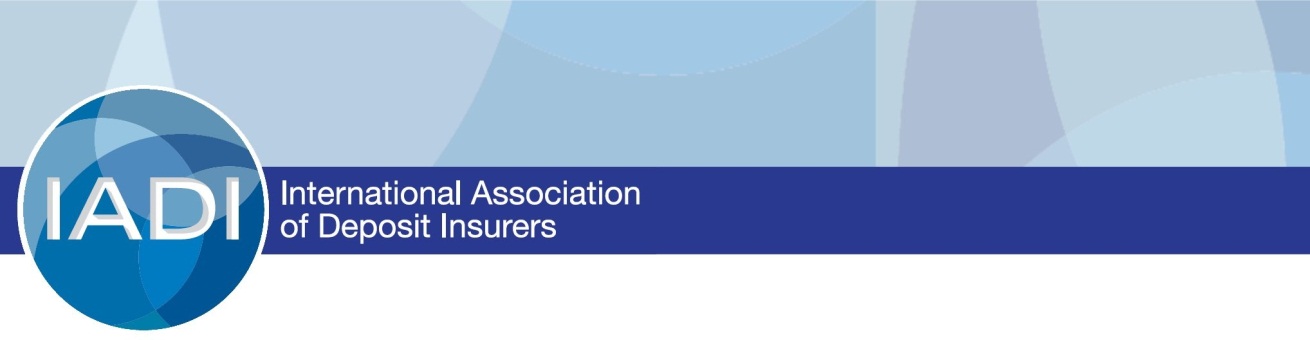 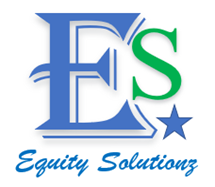 Gambia’s First Islamic Finance and Shariah Consulting Firm
Circular Economy and Blended Islamic Finance: A catalytic for Rice Value Chain Transformation Programme (RVCP) and Sustainable Development Goals (SDGs) in The Gambia.
The 8th Africa Islamic Finance Conference 

March 23, 2022
Fatou Badjie (UTG) and Karamo Sawaneh (CBG)
email@gmail.com
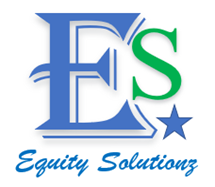 Headings here
Presentations here
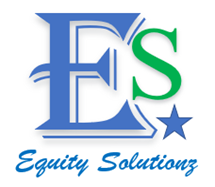 INNTRODUCTIONN
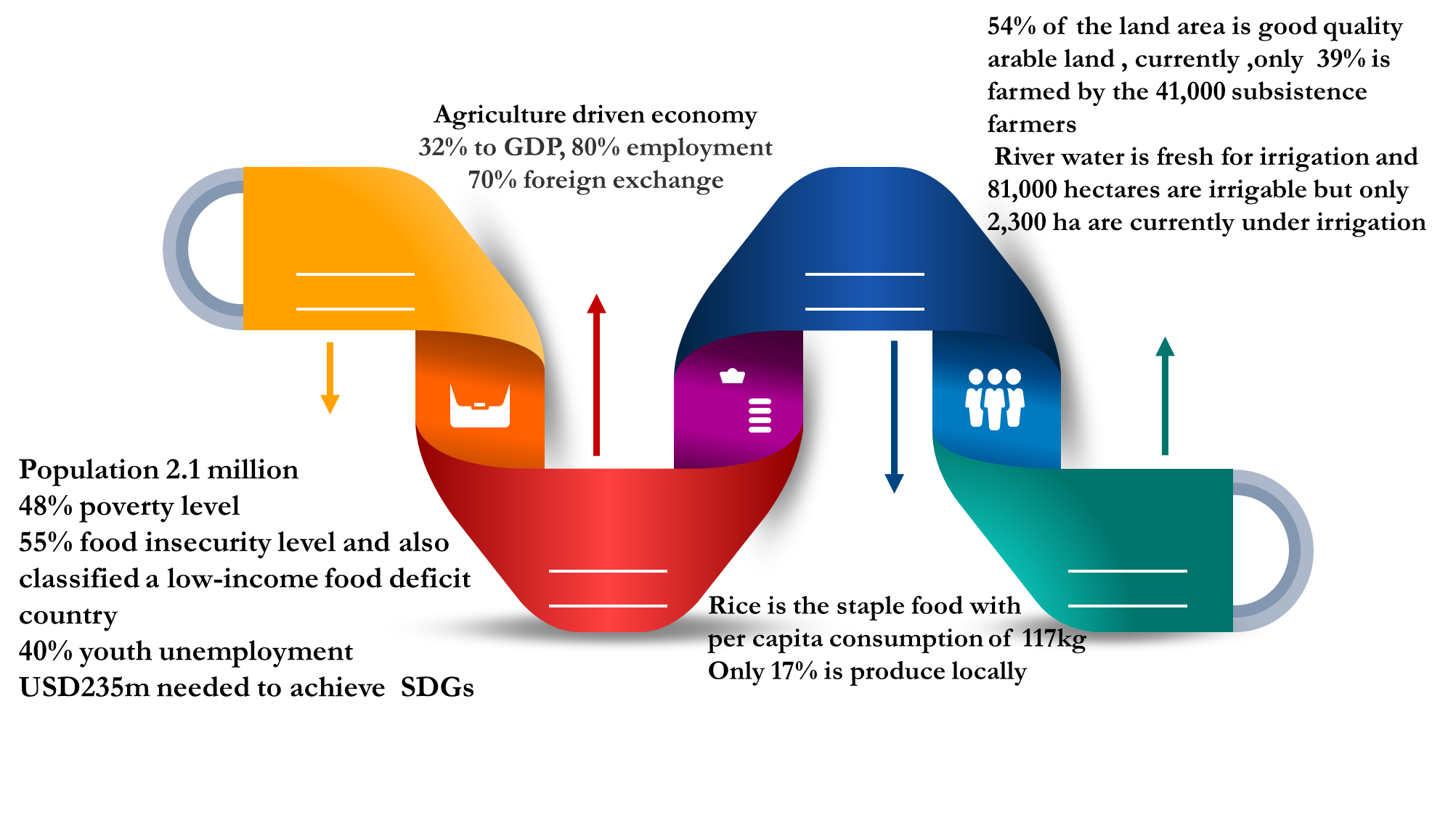 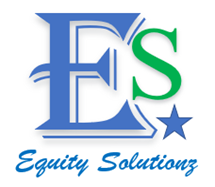 Regional Rice Value Chain Program
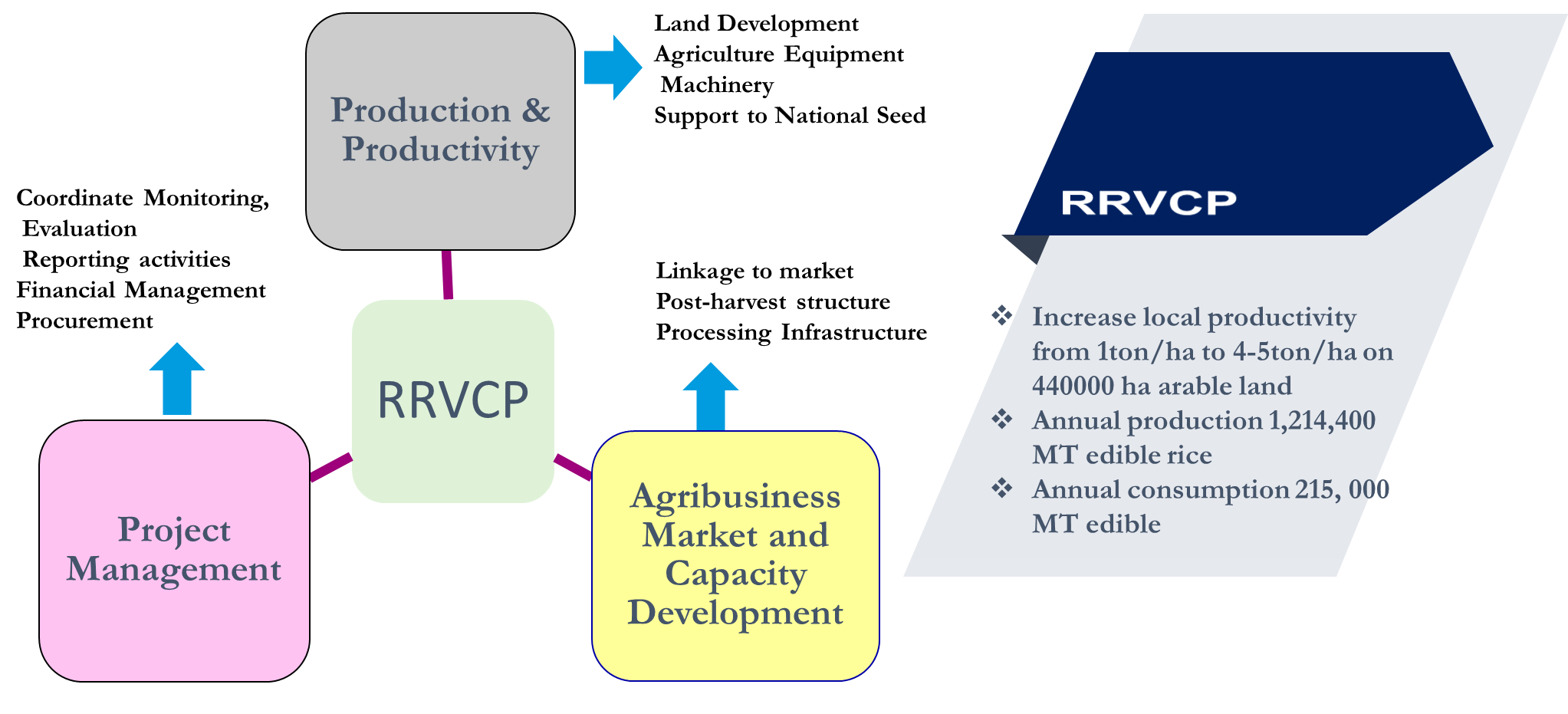 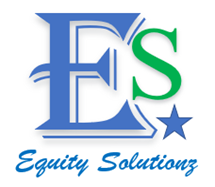 RICE BY - PPRODUCT
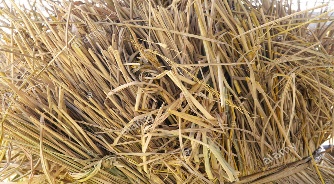 Rice straw (1.35 t)
Harvest
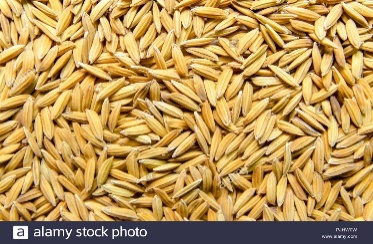 Paddy rice (1 t)
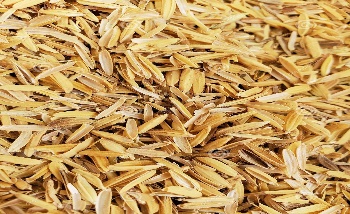 Rice husk (0.2 t)
Shelling
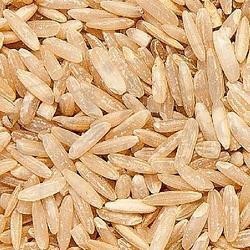 Rice by-products
Brown rice
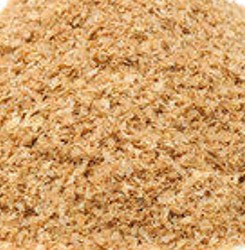 Rice bran (0.1 t)
Milling
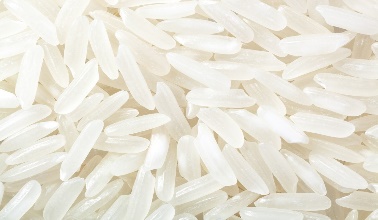 Milled rice
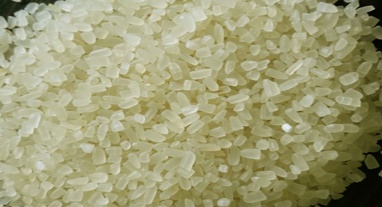 Broken rice (0.14 t)
Sorting
Source:(Moraes et al., 2014)
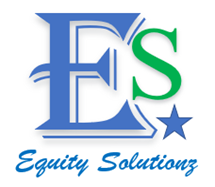 Regional Rice Value chain Program in Linear Economy
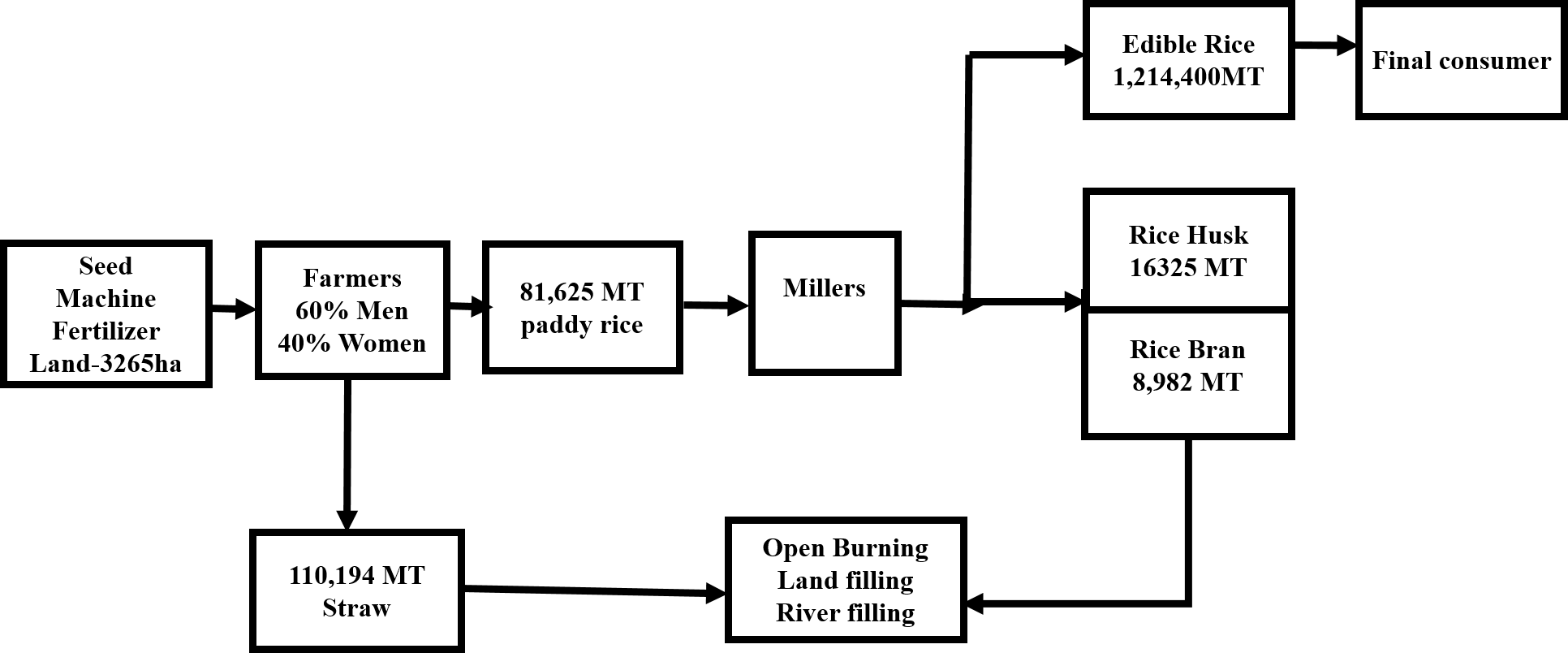 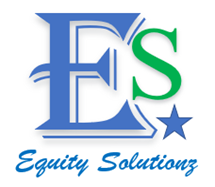 Regional Rice Value chain Program in Circular Economy
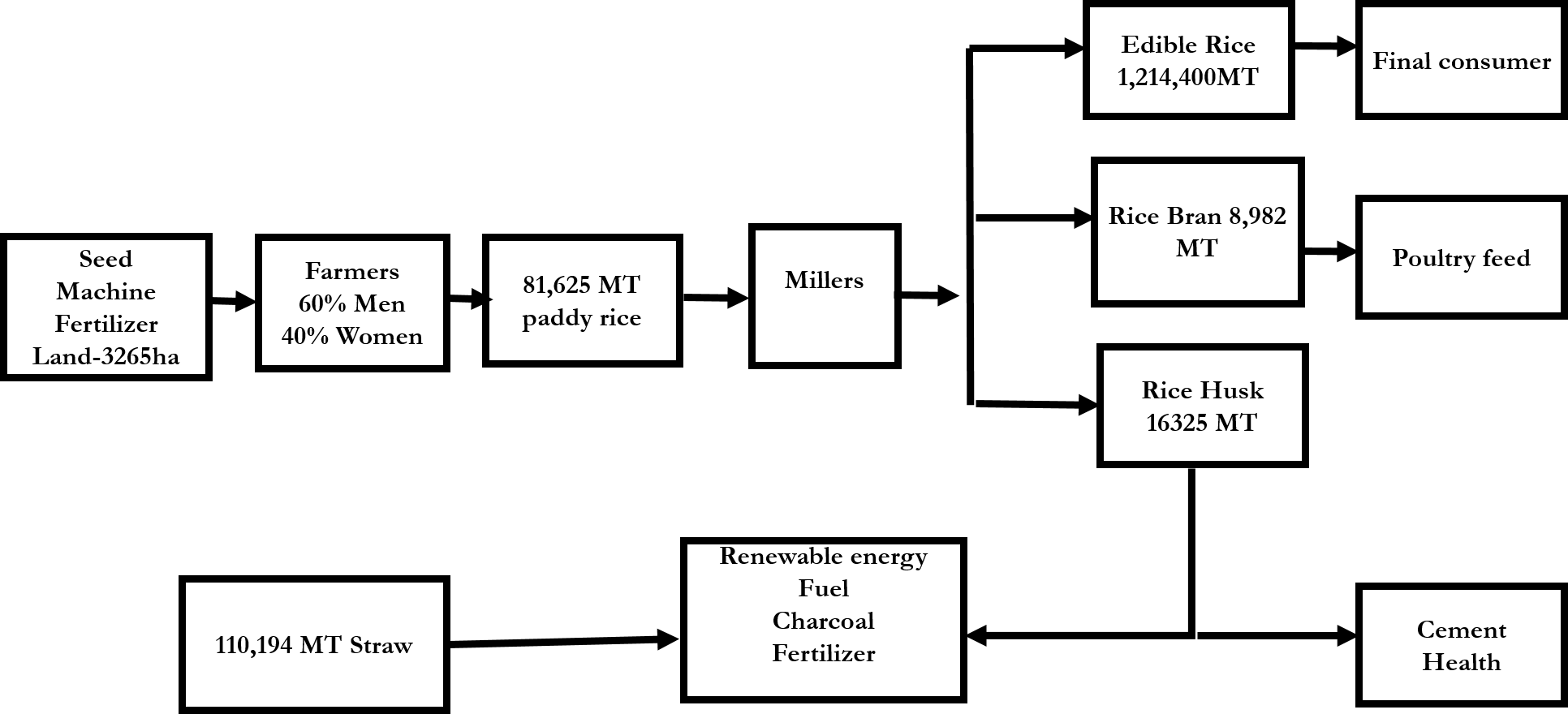 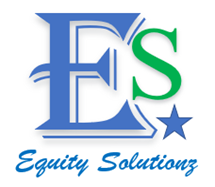 Achieving The SDGs Through Rice by-products
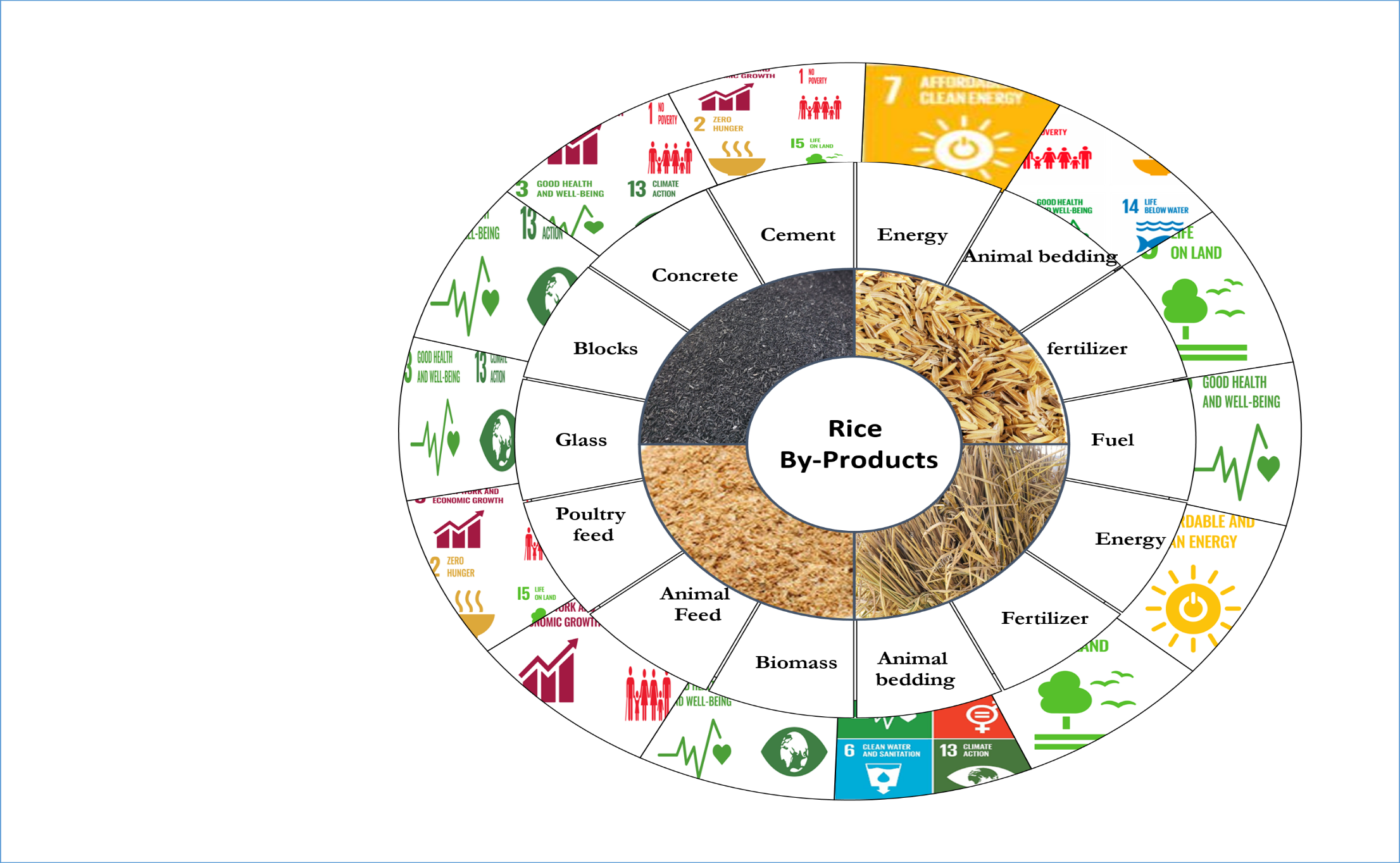 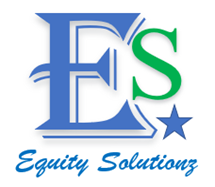 The Gambia and Self-food sufficiency
RIDEP (Rice Irrigation Development Project)
SSWC (Small Scale Water Control Project)
Agriculture and Natural Resource Policy
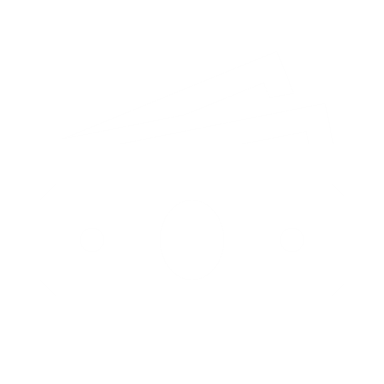 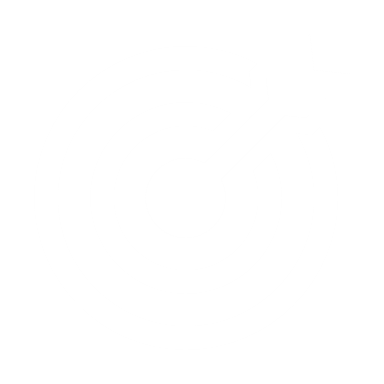 Gambian National Agricultural Investment Plan (GNAIP)
1998
1991
2009-2015
1997
2010
2011-2015
LADEP (Lowland Agricultural Development Project )
Agriculture and Natural Resource Policy
National Agricultural Development-Horizon
Vision 2020
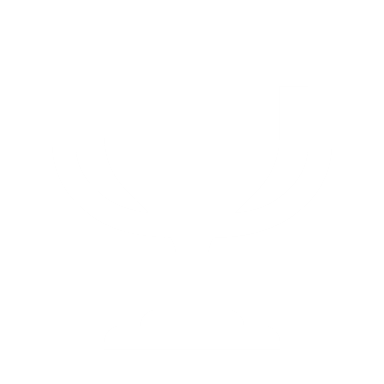 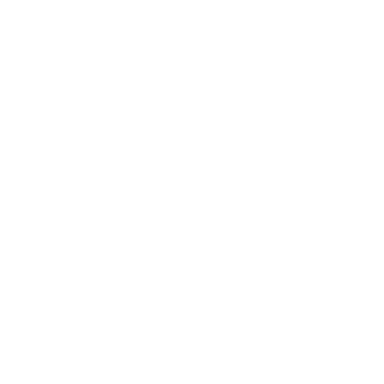 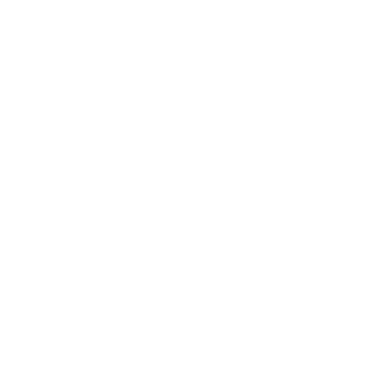 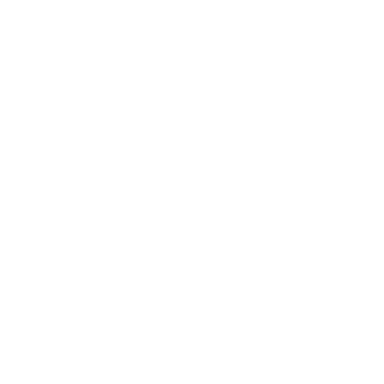 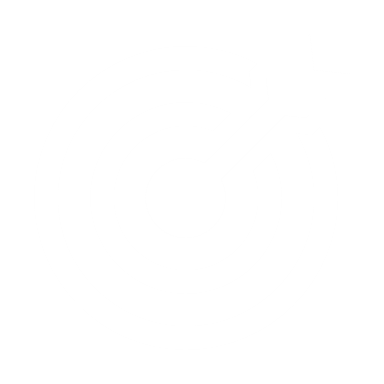 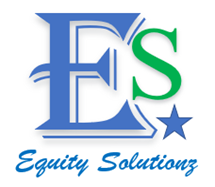 Islamic Blended Finance
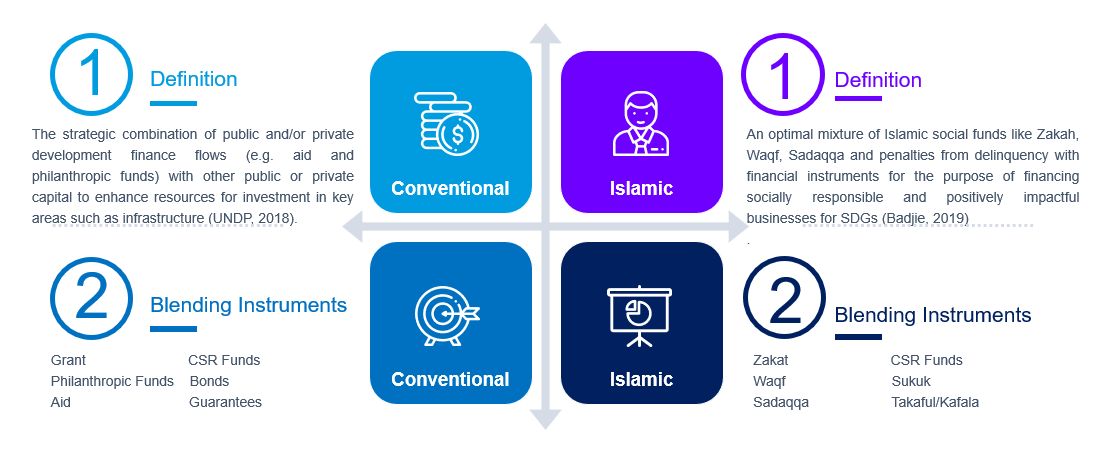 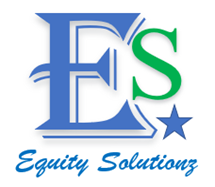 Why Islamic Blended Finance?
Win-Win Rationale
Overcome market barriers 
Adjust risk-return profile
Replication of similar projects with less/without aid 
Mobilizes resources from private sector
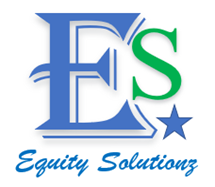 Blending Instruments: Waqf
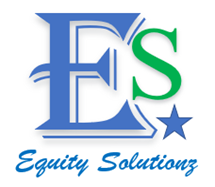 Blending Instruments: ZAKAT
Estimate of Zakat Potential for The Gambia from 2002 to 2021
Z2
An increase from 2.7 per cent of GDP in 2004 to almost 4.2 per cent in 2018
An increase from nearly 2.4 per cent of GDP in 2004 to above 3.7 per cent in 2018
Z1
Z3
An increased from about 1.1 per cent of GDP in 2004 to almost 1.7 per cent in 2018
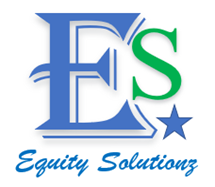 Proposed Blended Salam Model
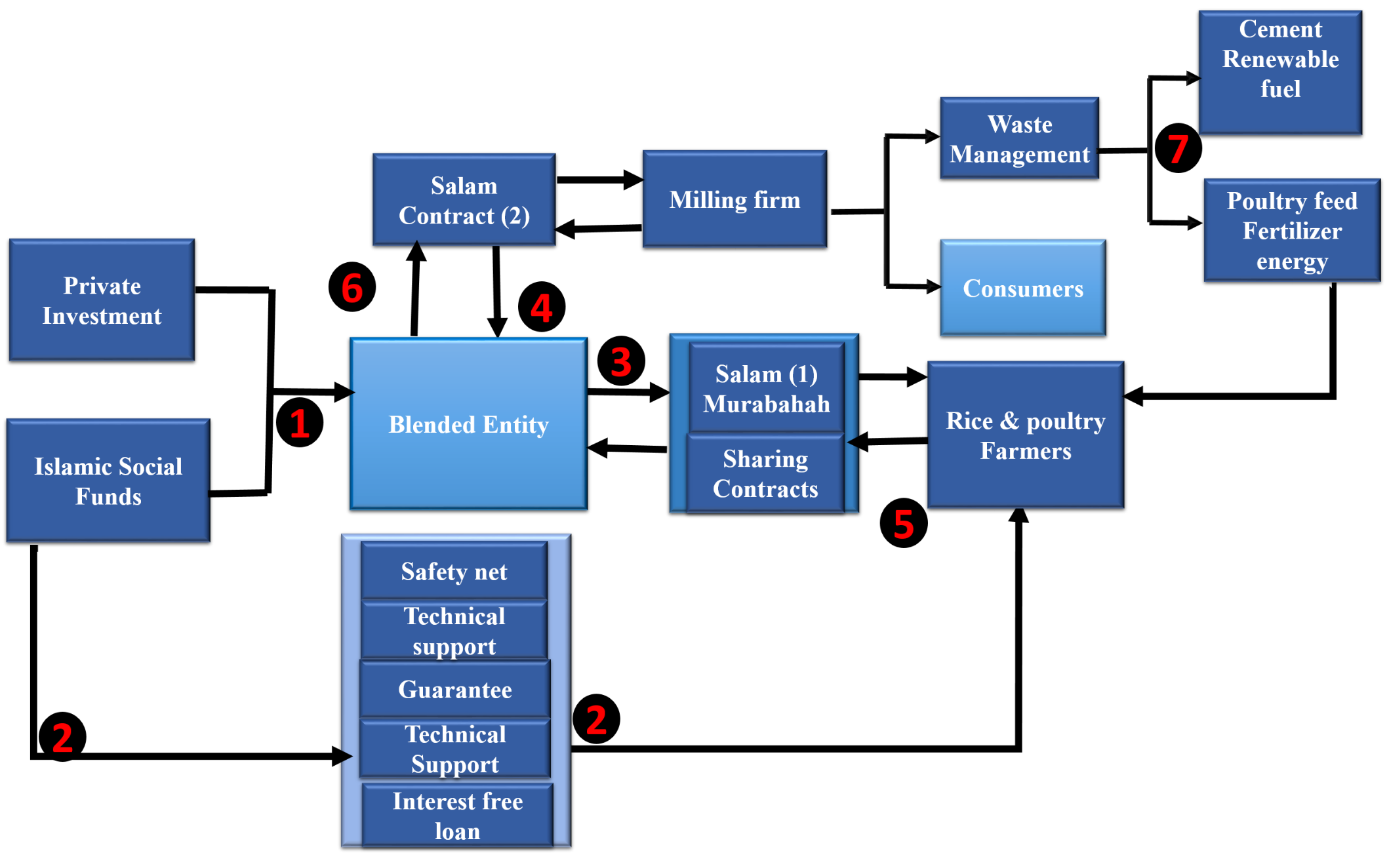 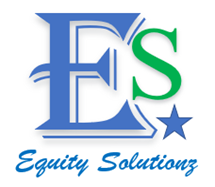 Proposed Blended Murabahah Model for RRVCP
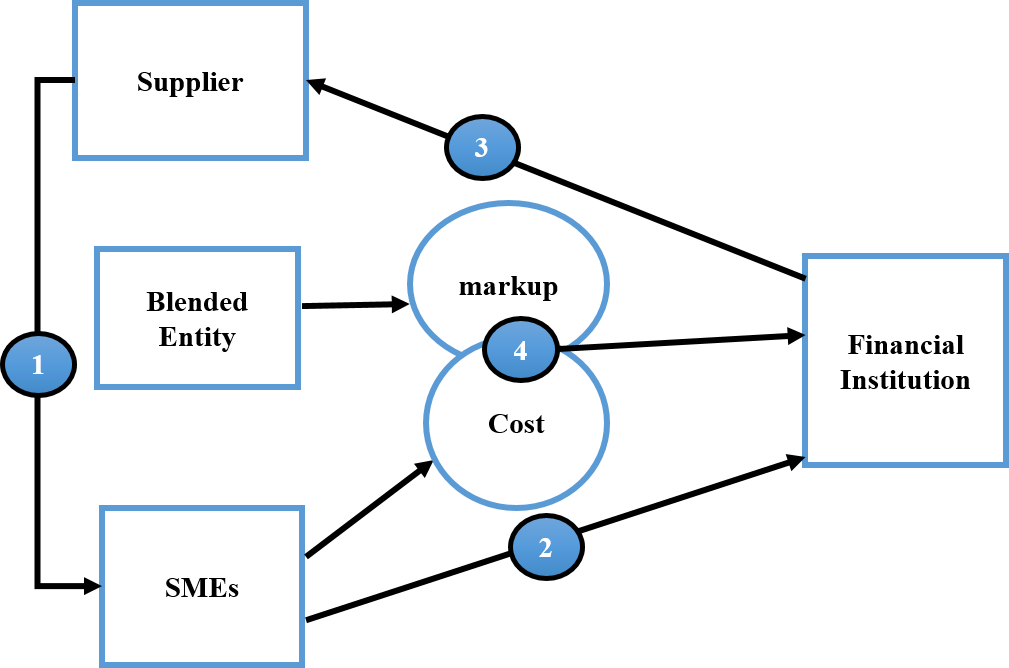 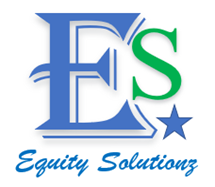 Proposed Blended Murabahah Model for RRVCP